Ante Natal Care and Birth Preparedness trends amongst the recently delivered mothers in Haldi Chhapra village of Patna, Bihar
VARUN KUMAR
PG/14/064 (Health)
PGDHM (Batch 2014-16)
Nutrition-Technical Support Unit (CARE India Bihar)
Funded by BMGF.
Goal of N-TSU is to achieve greater impact on the overall development of children in the state, by addressing under-nutrition.
 Special focus on Young Child Feeding practices.
Advocates of vigorous Home visits by the various stakeholders to the households of beneficiaries.
Assists MoWCD to undertake convergence with other ministries and departments.
Conducts monthly convergence meetings, to re- establish the importance of convergence and coordination amongst the government departments and other stake holders
N-TSU PROJECT TEAM:-
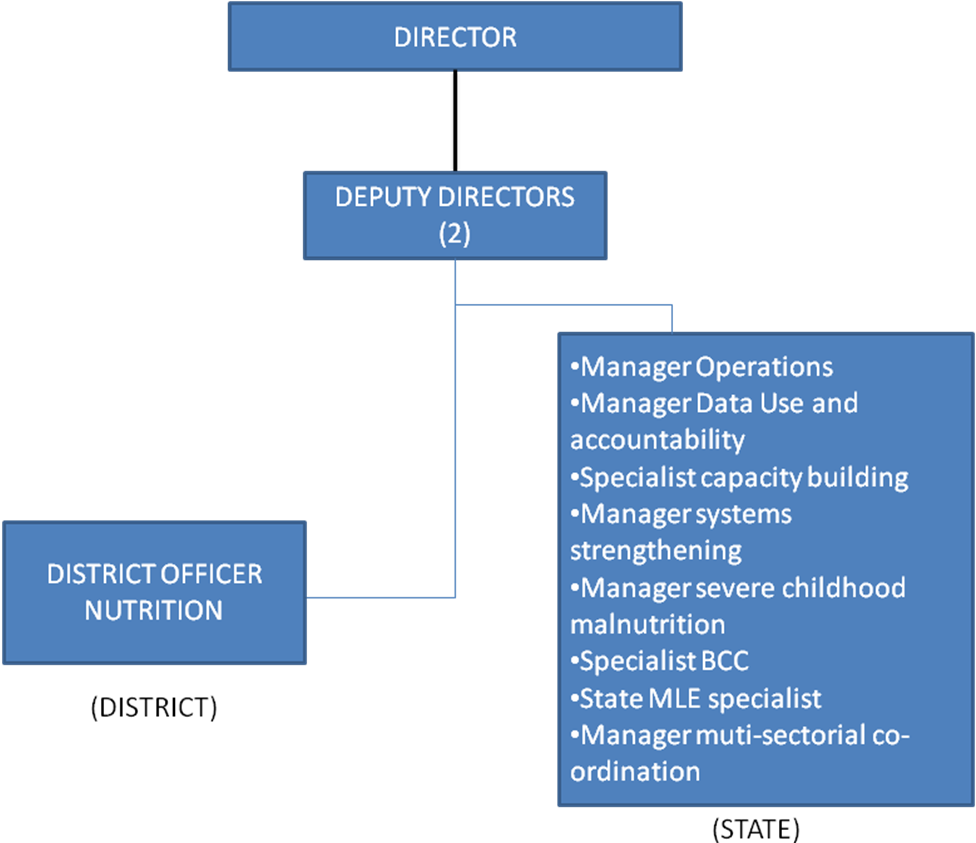 Key Learnings from the field
Various programmes targeted for nutrition, running under the MoHFW and MoWCD in Bihar.
Cultural compositions and the related socio-cultural mindset of people heavily affects the health infrastructure.
Work profiles of govt functionaries, like DPO, CDPO and LSs.
VHSND activities and related operational problems.
Status of FLW home visits in the communities, and the related effects on various indicators.
Various regular meetings amongst different sets of stakeholders of health and nutrition.
Dissertation Project
Ante Natal Care and Birth Preparedness amongst the recently delivered mothers in Haldi Chhapra village, Patna, Bihar.
Problem statement
UN inter-agency estimates, global MMR (2015) is 216 deaths per 1,00,000 live births. (UNICEF).
The World Health Organization (WHO) estimates that majority of maternal deaths occurs in the developing countries. 
With 174 maternal deaths per 100,000 live births, it remains a major public-health challenge in India (World Bank, 2015). 
As per reported by UNICEF, MMR of Bihar state is 219 per 1,00,000 live births (2015). 
Majority of the maternal deaths are contributed by the delays in care seeking, and insufficient preparedness for birth and the possible complications; a proper ANC system and birth preparedness by the mothers and their families can serve a major purpose.
Sources:
4World Bank-IBRD IDA Databank : MMR (2015)
5UNICEF India: Fast facts Bihar, Challenges and opportunities (2016)
Rationale
Majority of  maternal deaths occur during labor, delivery and 24 hours post partum; and a major part contributed by the delay is care seeking and not receiving right and adequate treatment.
Birth preparedness - advance planning and preparations for delivery, can help reduce the delays that occur when women experience obstetric complications or labor.
Proven to contribute much in reducing maternal deaths and complications.
A proper assessment of the present statistics of birth preparedness in Bihar can generate evidence for designing interventions to handle much of the birth and pregnancy complications, address the gaps in birth preparedness practices  and contribute to tackle the maternal morbidity and mortality significantly.
Sources :
2Anita Shankar et al, Ind. Jour. Comm. Med., Making pregnancy safer (2007)
3The skilled care initiative, Birth preparedness: An essential part of ANC, Family Care International (2011).
Review of literature
Various studies in international journals like ISRN Obs & Gyn (John E. Ekabua, 2011), Journal of Health Population and Nutrition  (Moran et al, 2006) indicate a definite correlation between Birth preparedness and Maternal mortality; and a wide popularity of these measures in communities of Tanzania, Nigeria, Burkina Faso, etc.

Studies like Acharya et al (IJCM,2012), Deoki Nandan et al (NIHFW,2008-09), Dr. Smita PK (2011),and many others, focused on different environments across India (Delhi, MP and Karnataka respectively) suggest an overall indication of an inadequacy of birth preparedness and ANC in Indian communities, caused by both, the unawareness of community and that of the FLWs.

Similarly, evidence also suggests that the birth preparedness service provision is significantly associated with birth preparedness knowledge level, experience, number of rounds of training, practical training and recent training.

 UNICEF reports have indicated a high burden of maternal mortality and a need for a proper planning to handle complications, very specific to Bihar.

No specific evidence could be found in specific reference to Bihar, and thus a study for the assessment of birth preparedness in Bihar is necessarily required for addressing the unmet needs of it, and generating relevant evidence for interventions.
Objectives:
General Objective
To assess the status of Ante-Natal Care and Birth Preparedness amongst the mothers of 0 to 2 months old children in Haldi Chhapra village of Maner block of Patna district, Bihar.

Specific Objectives
To determine whether pregnant women in the village get their pregnancy registered timely and receive appropriate Ante Natal Care.
To determine whether women in the village get proper vaccinations and nutrition supplementations, as required during pregnancy.
 To assess the awareness of women about the possible complications during pregnancy and child-birth.
To assess whether the women and their families keep a proper plan for child birth in place during their pregnancy.
To review the status of visits and counselling by FLWs to pregnant women during their course of pregnancy.
Methodology
Cross-sectional Observational study.
Study Population – Women in the village having 0 to 2 months children, at the time of data collection and consenting to participate.
Sample size calculated – 114 (95% Confidence level and 5% Margin of error).*
Tools used – LQAS+ Survey tool (Section 2 of questionnaire for 0 to 2 months children), CARE India. (along with a self-prepared checklist to capture data on various government provisions and services)
Sampling technique – Non-probability Convenience Sampling.
Data collection – Visiting households of eligible respondents and conducting personal interactions, after receiving proper consent.
*calculated on the basis of % of population in various age groups, as per SRS 2011, and using the formula for sample size calculation).
Limitations of the study
Sample size for this study was calculated by assuming a uniform distribution of children over the age group of 0 to 4 years, which is subject to contradictions.
Age composition of population in Bihar was assumed to be similar for the village as well, which may vary in reality.
Due to a limitation of time for data collection, the intended sample size could not be met (50 participants taken), which can result in a greater margin of error, and thus the results may have a slight deviation from the true picture of the study population.
Key Findings
Key Findings (Continued)..
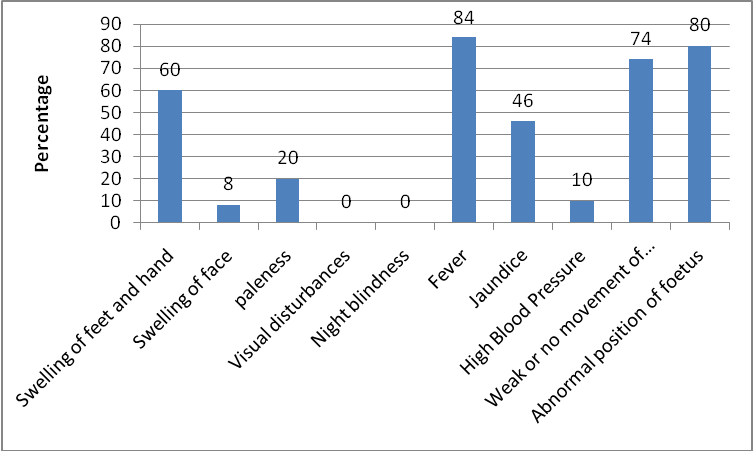 Awareness of women about the various pregnancy related symptoms and problem signs.
Key Findings (Continued)..
Key Findings (Continued)..
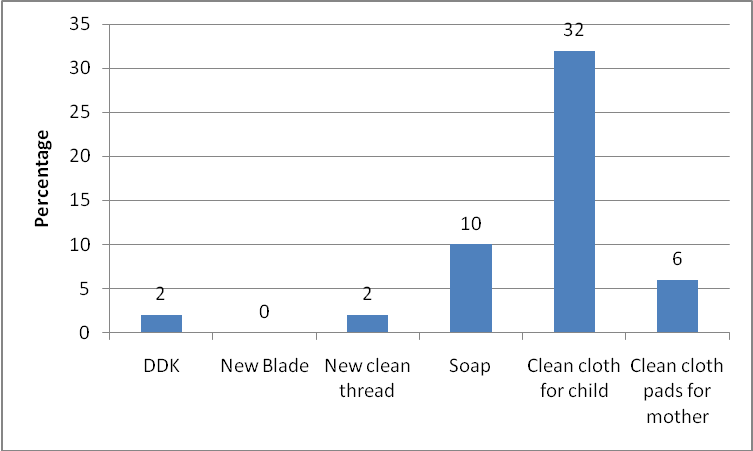 Were the things required for an emergency home delivery kept ready.
Key Findings (Continued)..
Discussion
Trends of pregnancy registration and receiving ANC shows a big deficit in pregnancy specific care.
Indicators of receiving vaccines during pregnancy show a relatively positive picture, in contract to which, IFA consumption is severely low; although the ones consuming it, appear to be continuing it post partum as well.
The only popular  pregnancy signs and symptoms were fever, swelling in limbs and abnormal position or weak movements of foetus. While, the women were unaware of the serious signs of probable complications, such as paleness, visual disturbances, high B.P., Jaundice, etc. 
Although people were planning for institutional deliveries, but overall birth preparedness was widely lacking in the population.
Discussion (Continued)..
It seems that the government referral system is highly unpopular in the community, indicated by the lack of identifying a back-up plan for emergencies.
Inspite of the regular counselling proposed for the pregnant women on prasav poorv taiyari, there were barely any preparations for an event of emergency home delivery.
Home visits and personal interactions with FLWs  were broadly deficient in the population, but an interesting fact was the trend of regular interactions of FLWs with some specific women in the community.
Recommendations
Activeness of the FLWs is an area which requires much work. A proper training along with sustained monitoring and supervision can serve the purpose.

The health referral system in the village need to be strengthened and popularized in the community, for providing a back-up plan to handle emergencies.

ICDS system also needs to be more diligent in their approach of supervising the FLWs and their activities in the community. 

Monthly and weekly meetings of the various stakeholders need to be conducted regularly, as it can aid in prioritizing the prevailing issues and suggest the focus needed on various interventions.
References
Maternal Mortality in 2005: Estimates Developed by WHO, UNICEF, UNFPA. Geneva: WHO; 2007. Available from: http://www.who.int/whosis/mme_2005.pdf [Accessed on 01 May 2016].

Anita Shankar Acharya, Ravneet Kaur, Josyula Gnana Prasuna, and Nazish Rasheed. Making Pregnancy Safer—Birth Preparedness and Complication Readiness Study Among Antenatal Women Attendees of A Primary Health Center, Delhi. Indian Journal Community Medicine, 2015 Apr-Jun; 40(2): 127–134. Available from: http://www.ncbi.nlm.nih.gov/pmc/articles/PMC4389500/ [accessed on 01 May 2016]. 
  
The skilled care initiative, Birth Preparedness: An Essential Part of ANC Counselling, Information for the facilitator, Page no. 1. Available from: http://www.familycareintl.org/UserFiles/File/pdfs/sci_birth_prep_mod.pdf. [Accessed on 01 May 2016]
The World Bank IBRD-IDA Databank : Maternal mortality ratio (modeled estimate, per 100,000 live births); 2015. Available from: http://data.worldbank.org/indicator/SH.STA.MMRT. [Accessed on 2016 May 01].

UNICEF India: Fast facts Bihar, Challenges and opportunities, Available from: http://unicef.in/State/Bihar. [Accessed on 01 May 2016]

 Allisyn C. Moran, Gabriel Sangli, Rebecca Dineen, Barbara Rawlins, Mathias Yaméogo, and Banza Baya. Birth-Preparedness for Maternal Health: Findings from Koupéla District, Burkina Faso. Journal Health, Population Nutrition, 2006 Dec; 24(4): 489–497. Available from: http://www.ncbi.nlm.nih.gov/pmc/articles/PMC3001153/ [Accessed on 01 May 2016]

Furaha August, Andrea B. Pembe, Edmund Kayombo, Columba Mbekenga, Pia Axemo and Elisabeth Darj. Birth preparedness and complication readiness – a qualitative study among community members in rural Tanzania. Global Health Action, Vol 3, 2015 August. Available from: http://www.globalhealthaction.net/index.php/gha/article/view/26922. [Accessed on 01 May 2016]
John E. Ekabua, Kufre J. Ekabua, Patience Odusolu, Thomas U. Agan, Christopher U. Iklaki, and Aniekan J. Etokidem. Awareness of Birth Preparedness and Complication Readiness in Southeastern Nigeria. ISRN Obstetrics and Gynecology, Volume 2011 (2011); Article ID 560641, 6 pages. Available from:http://dx.doi.org/10.5402/2011/560641 [Accessed on 01 May 2016]

Prof. Deoki Nandan et al. , Department of community medicine, S.S. medical college, Rewa, M.P., NIHFW, UNFPA. A study for assessing birth preparedness and complication readiness intervention in Rewa district of Madhya Pradesh, 2008-09. Available from: http://www.nihfw.org/pdf/RAHI-II%20Reports/REWA.pdf .[Accessed on 01May 2016]

 Dr. Smita P.K. Birth Preparedness and Complication Readiness of ASHAs under the safe motherhood intervention programme of NRHM at Koppal, Karnataka; October 2011. Available from:  http://dspace.sctimst.ac.in/jspui/bitstream/123456789/2177/1/MPH_6003.pdf. [Accessed on 01 May 2016]
THANK YOU